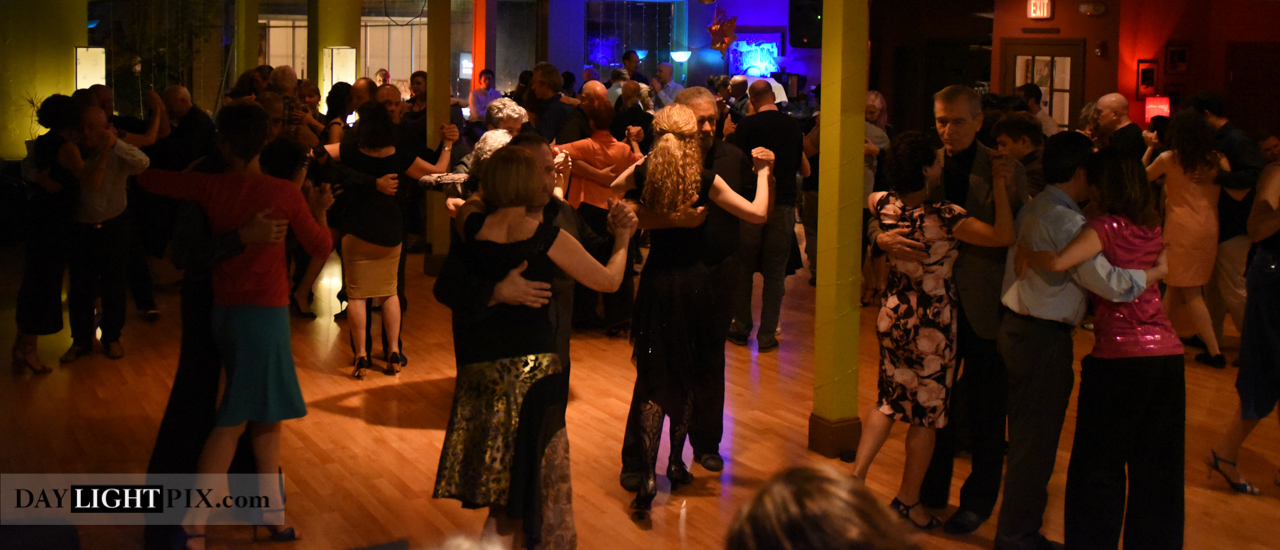 VIDA MIA MILONGA

Friday, Oct 28




Guest DJ:

David Chester


7:30 - 8:30pm: class

8:30 - 12:30am: milonga 




Dance Union, 16 Bow St, Somerville, MA

TangoAffair.com
every 4th Friday 
of the month
in Boston